Тема: Понятие производной. Формулы и правила дифференцирования.
Лагранж Жозеф Луи
Лагранж Жозеф Луи (1736-1813) –
французский математик и механик, член
Берлинской и Парижской Академии наук.
Самостоятельной изучал математику, в 23 года
стал академиком. Сделал массу открытий.
Парижская АН пять раз присуждала ему
премии. В математике и механике его именем
названы несколько методов, формул и теорем.
Термин «производная» введен Лагранжем на
рубеже 18-19 веков. Производная –
произведенная, полученная по определенным
правилам из данной функции.
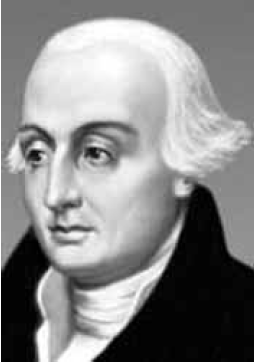 Приращение функции
Пусть дана функция y=f(x). Возьмем точку х0єD(f).
    Изучая поведение функции y=f(x) около конкретной точки х0, важно знать, как меняется значение функции при изменении значения аргумента. Для этого используют понятия приращений аргумента и функции.
Разность                                  называется приращением аргумента .
Разность                                                       называется приращением функции.
Приращение функции
Примеры и разбор решения заданий
Пример 1.
Найдем приращение Δx и Δf в точке X0, 
если f(x)= x2, X0 =2 и X=1,9
Решение:

Δx=X- X0 =1,9-2=-0,1
Δf= f(1,9) –f(2)=1,92-22=-0,39
Ответ: Δx=-0,1; Δf =-0,39
Пример 2.
Найдем приращение Δx и Δf в точке X0,
 если f(x)=X2, X0 =2 и х=2,1
Решение:

Δx= X- X0 =2,1-2=0,1
Δf= f(1,9) –f(2)=2,12-22=4,41-4=0,41
Ответ: Δx=0,1; Δf =0,41
Решите самостоятельно
Найдите приращение Δx и Δf в точке X0, если
     1) f(x)= 2x2-3, X0 =3, x=2,8.
    2) f(x)= 2x+1, X0 =5, x=4,99.
    3) f(x)= 2x-3, X0 =-2, x=-1,9.
    4) f(x)= 0,5x2, X0 =-2, x=-1,9.
Определение производной функции в точке
Производной функции y = f (x) в точке х0  называется предел отношения приращения функции к приращению аргумента при ∆х→0.